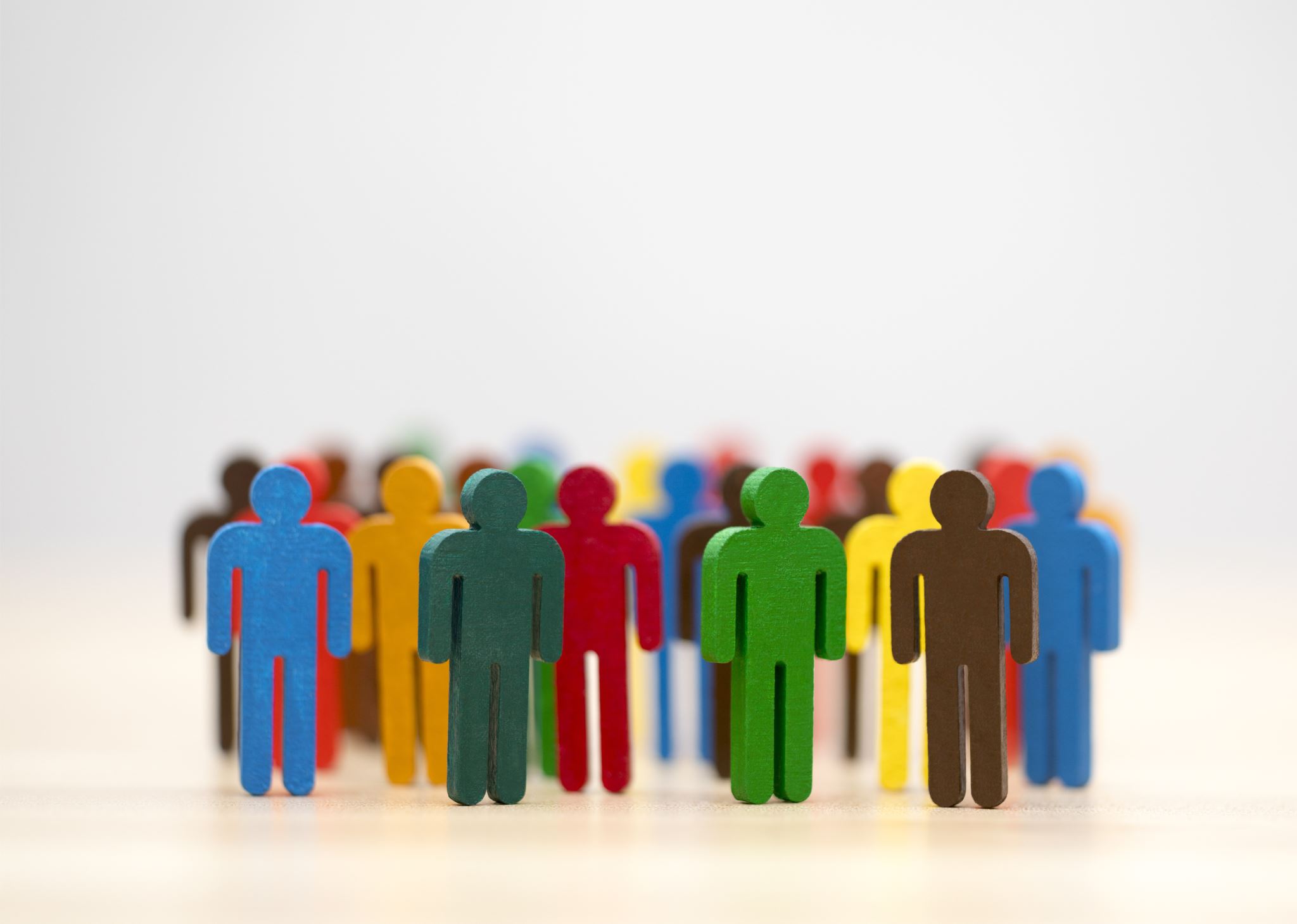 How to Engage with 4 Generations in the Workforce
By 
Chris Czarnik
“Winning the War for Talent”
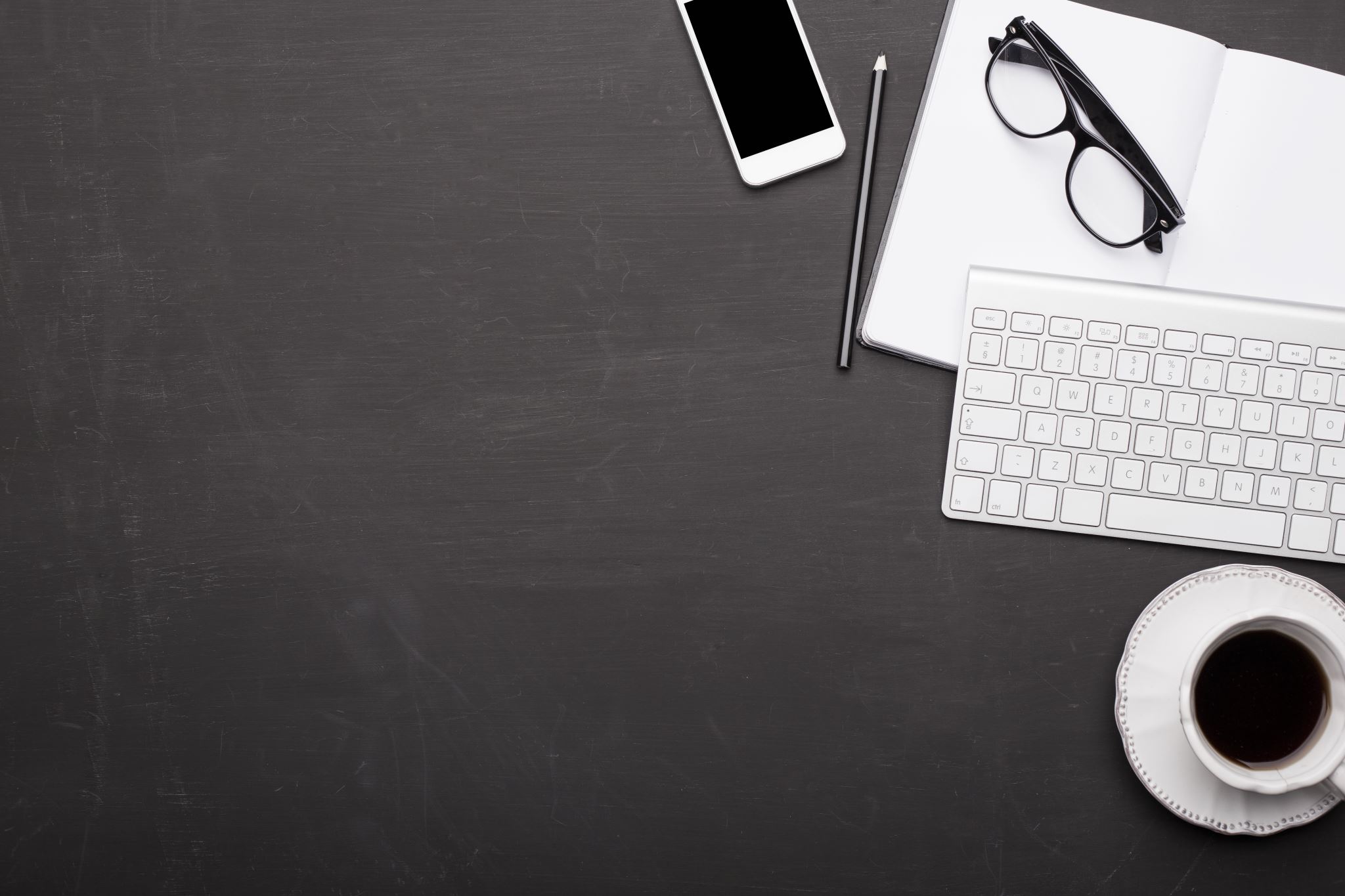 Who am I and Where does this Information come from?
Career coach to thousands of job seekers from high school graduates to senior level professionals

Past SME on Career Search and Career Change for Pearson Publishing

Wrote the book, “Winning the War for Talent” used as a guide to more than 3,500 companies across the U.S. and Canada

SME on Recruiting, Retaining and Developing talent for Vistage, the largest CEO group (some 30,000+ CEOs)
The Population Math Problem
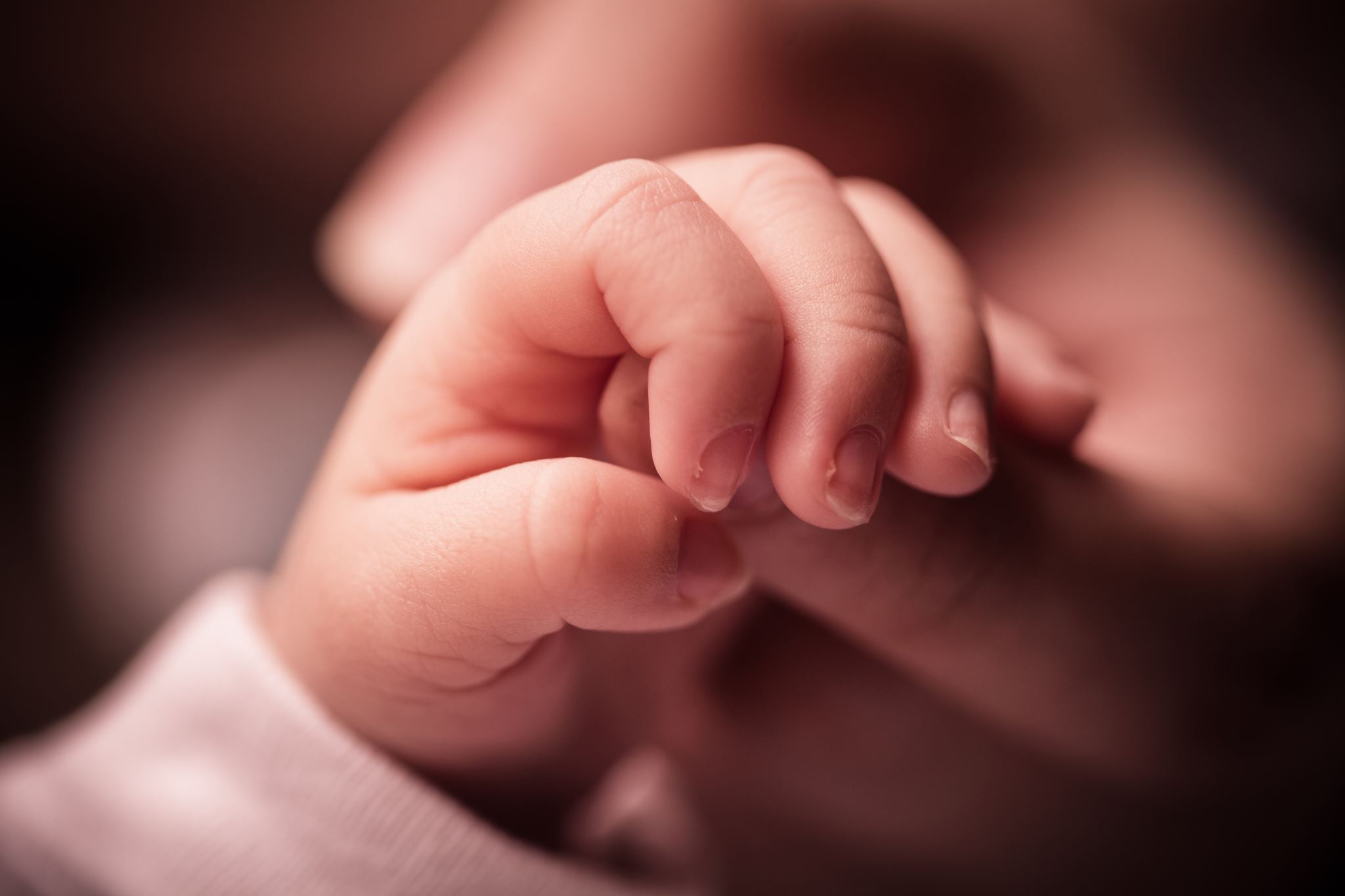 One Word to Describe the Motivations of Each Generation
Baby Boomers- Security

Generation X- Significance

Millennials- Freedom (but not the freedom you might be thinking)

Gen Z- Purpose
Baby Boomers- Security
Generation X- Significance
Millennials- Freedom
Generation Z- Purpose
Questions?